OPTIONAL MEETING NAME HERE. EXAMPLE: San Antonio Breast Cancer Symposium®, December 4-8, 2018
Title Slide – Use Minimum 40-Point Font Here
Authorship – Use Minimum 22-Point Font Here
This presentation is the intellectual property of the author/presenter. Contact (insert email) for permission to reprint and/or distribute.
If using institutional logo, insert here
Heading (bulleted text)
Text
Text
Text
This presentation is the intellectual property of the author/presenter. Contact (insert email) for permission to reprint and/or distribute.
2
If using institutional logo, insert here
Heading (numbered text)
Text
Text
Text
This presentation is the intellectual property of the author/presenter. Contact (insert email) for permission to reprint and/or distribute.
3
If using institutional logo, insert here
Heading (numbered text)
Text
Text
Text
This presentation is the intellectual property of the author/presenter. Contact (insert email) for permission to reprint and/or distribute.
4
If using institutional logo, insert here
Section Divider
Subtext
This presentation is the intellectual property of the author/presenter. Contact (insert email) for permission to reprint and/or distribute.
5
If using institutional logo, insert here
Acknowledgments
Coordinated by the ECOG-ACRIN Cancer Research Group: Peter J. O’Dwyer, MD and Mitchell D. Schnall, MD, PhD, Group Co-Chairs
Supported by the National Cancer Institute of the National Institutes of Health under awards [author: please insert the grant numbers listed in the acknowledgment section of the face page spreadsheet provided by the EA Publications Department or contact ea.opspublications@jimmy.harvard.edu] This content is solely the responsibility of the authors and does not necessarily represent the official views of the National Institutes of Health.
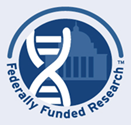 This presentation is the intellectual property of the author/presenter. Contact (insert email) for permission to reprint and/or distribute.
6
If using institutional logo, insert here